Tiaano Group
A BRIEF PRESENTATION ON 

ELECTROPLATING EQUIPMENTS

ELECTRO CATALYTIC COATINGS 

MIXED METAL OXIDES /  PLATINISED ANODES
INTRODUCTION
Introduction
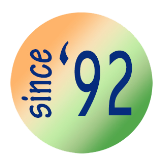 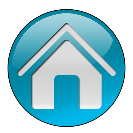 TO PROVIDE SOLUTIONS   & 

 PREVENT CORROSION 

 TO WIDE RANGE OF INDUSTRIES  ACROSS THE GLOBE
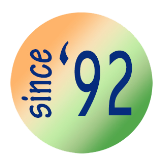 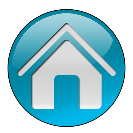 OUR PRODUCT RANGES FINDS APPLICATION IN
Chlor-alkali & Desalination  Plants
 Cathodic Protection (Impressed Current) – ICCP 
 Semi-conductors, Anodizing & Metal Finishing 
 Steel processing & pickling 
 Instrumentation engineering.
 Defense, Atomic, Aero & Space, & Ship Building
 Electro-chlorination application.
 Chemical, Paper, Petrochemical & fertilizer Industries.
 Prawn Hatcheries.
 Drugs & Pharmaceutical.
 Electrical & Electronics  Industries to name a few …….
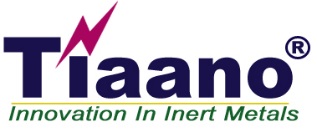 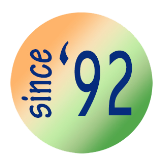 LETS  TAKE  A  LOOK  AT  SAY  AREAS   OF
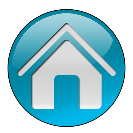 Products
General
METAL FINISHING  / ELECTRO PLATING 

CATHODIC PROTECTION
Application
Photo Gallery
Customer list
IMPORTANCE OF METAL FINISHING
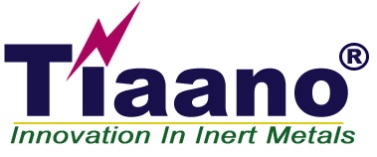 General
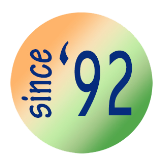 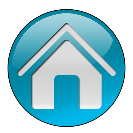 Application
Corrosion resistance
 Wear resistance
 Electrical conductivity
 Electrical resistance
 Reflectivity and appearance 
 Torque tolerance
 Chemical resistance
 Ability to bond 
 Hardness
 Without Metal Finishing ,products from Metal would last
 only a fraction of its Life span due to corrosion and wear
Products
Photo Gallery
Customer List
INDUSTRIES USE METAL FINISHING
General
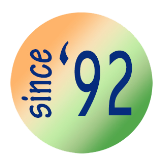 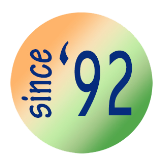 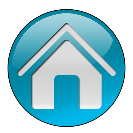 Application
Automotive
Electronics 
Aerospace
Hardware 
Jewelry
Heavy equipment 
Appliances
Printing and 
Telecommunications
Products
Photo Gallery
Customer List
General
TYPES OF METAL FINISHING PROCESS A GLANCE
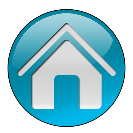 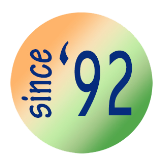 Application
Products
ELECTRO PLATING 

IMMERSION PLATING

ELECTRO CHEMICAL CONVERSIONS

SURFACE FINISHING TECHLOGIES BY OTHER MEANS
Photo Gallery
Customer List
General
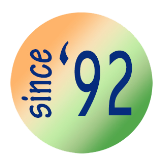 TIAANO ROLES ON PROVIDING SOLUTIONS
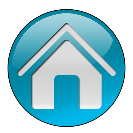 Application
Products
1.  ELECTRO  PLATING /METAL FINISHING

ANODE BASKETS
ELECTRO CATALYTIC  COATED  (MMO )   ANODES
PLATINISED ANODES  

ALL  AS PER CUSTOMER SPECIFIC DESIGN ,  APPLICATION ,

 ELECTROLYTE
Photo Gallery
Customer List
General
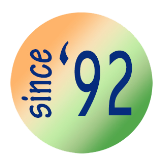 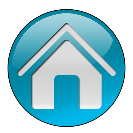 TIAANO ROLES ON PROVIDING SOLUTIONS
Application
Products
CONT….
2 . ANODES FOR CATHODIC PREVENTION / MGPS  /                     
EFFLUENT TREATMENT / COLOUR REMOVAL  ETC 

   PLATINISED   TITANIUM  ( OTHER EXOTIC METALS) ANODES  

3 .  ANODES FOR SELECT  MANUFACTURING PRODUCTS.

  ALL  AS PER CUSTOMER SPECIFIC DESIGN ,  APPLICATION  ETC .
Photo Gallery
Customer List
FEW OF OUR CLIENTS   LIST . . .
General
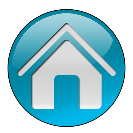 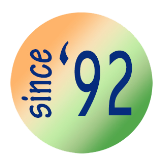 Application
ANNA UNIVERSITY

BHARAT ELECTRONICS LTD ..,

BHABHA ATOMIC RESEARCH CENTRE FACILITIES

DEFENCE METALLURGICAL RESEARCH 

	LABORATORY.

  DEPT. OF CHEMICAL ENGG.

 DEPT. OF CHEMICAL ENGG.

 DEPT. OF CHEMICAL ENGG.

 INSTITUTE OF CHEMICAL TECHNOLOGY
Products
Photo Gallery
Customer List
General
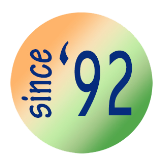 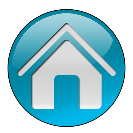 FEW OF OUR CLIENTS LIST…
Application
Products
ALFA  ELECTROCHLORINATION SPECIALISTS
 LLC

M/S. ALIF TRADING EST.

M/s. ANALYTICAL TECHNOLOGIES PTE. LTD.

M/S. BAC CORROSION CONTROL

M/s. B.S.S. TECHNOLOGIES.
Photo Gallery
Customer List
General
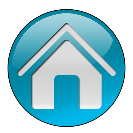 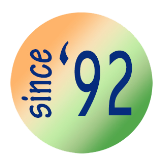 FEW OF OUR CLIENT LIST
Application
Products
M/s. CATHODIC MARINE ENGINEERING PTE LTD

 SINGAPORE

M/s. CUPROBAN SYSTEMS (SINGAPORE) PTE. LTD.

M/s. FUKUNO INTERNATIONAL

M/S. NORTON CORROSION LTD.,
Photo Gallery
Customer List
General
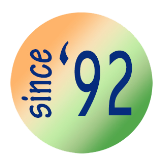 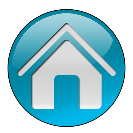 FEW OF OUR CLIENTS LIST…
Application
Products
M/S. ACUPRINT SYSTEMS

 M/s. EMERALD JEWEL INDUSTRY INDIA LTD.

 M/s. CALTECH ENGINEERING SERVICES

 M/s. AFFLATUS GRAVURES PVT LTD. 

 M/s. FCI OEN CONNECTORS
Photo Gallery
Customer List
General
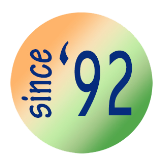 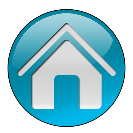 FEW OF OUR CLIENT LIST
Application
Products
M/S. GHARDA CHEMICALS LTD.,

M/S. INTERPLEX ELECTRONICS

M/s. KANODIA TECHNOPLAST LTD.

M/s. KANORIA CHEMICALS & INDUSTRIES LTD.

M/S. SARGAM METALS PVT. LTD.,
Photo Gallery
Customer List
General
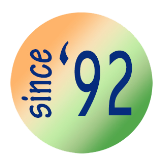 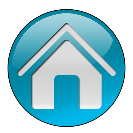 Application
Products
Photo Gallery
THANK YOU
Customer List